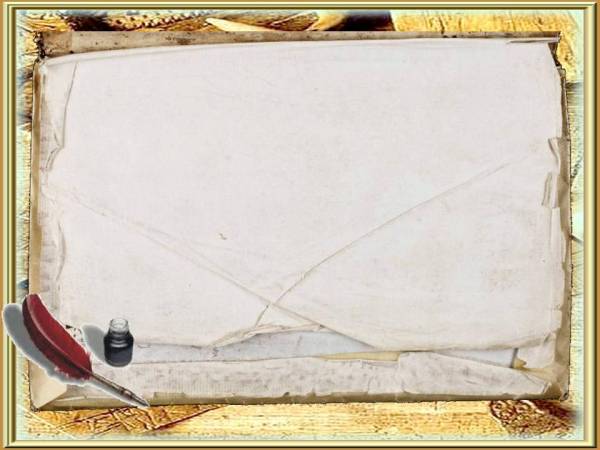 «Развитие речи детей старшего дошкольного возраста»
МАДОУ «Детский сад № 3»
 г. Березники
Будей.Т.Б
воспитатель
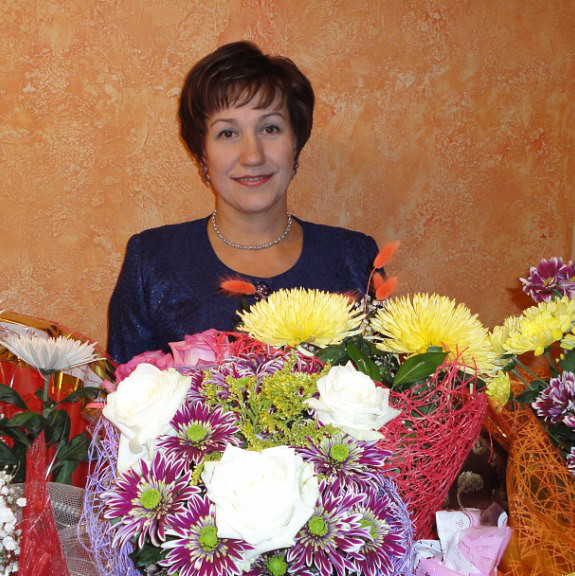 Будей Тамара Борисовна
Воспитатель МАДОУ 
«Детский сад №3»
«Не условным звуком только, учится ребёнок, узнавая родной язык, но пьёт духовную жизнь и силу из родимой груди родного слова»
К.Д.Ушинский
Нормативные документы:
-  Закон РФ «Об образовании»;
 «Конвенция о правах ребёнка»;
 Типовое положение о дошкольном образовательном учреждении;
Федеральные государственные требования к основной общеобразовательной программе;
- «Концепция дошкольного воспитания».
Направление моей деятельности:
Рассказы, сказки, стихи, детские постановки, праздники и развлечения, театрализованные игры в развитии речи детей старшего дошкольного возраста.
Практическая значимость
Разработка методики эффективности работы по формированию связного строя речи детей посредством художественной литературы; разработка системы педагогических мероприятий, направленных на развитие речи старших дошкольников
Цель
. :  теоретическое основание и разработка системы педагогических мероприятий, направленных на развитие речи старших дошкольников  посредством художественной литературы
Объект исследования
-старшие дошкольники
Задачи:
1.Изучить психолого-педагогическую и специальную литературу по проблеме развития речи старших дошкольников.
2.Выявить особенности формирования связной речи старших дошкольников.
3.Развивать речевую активность старших дошкольников, используя художественную литературу.
При рассмотрении состояния исследуемой проблемы на практике использовались такие методы:
-изучение психолого-педагогической и специальной методической литературы по проблеме исследования;
-педагогическое наблюдение;
-информационная и воспитательная беседа;
-мониторинговые исследования: опросы, беседы;
Мониторинг выявления уровня развития речевых навыков и умений
                                          Сентябрь 2015г.
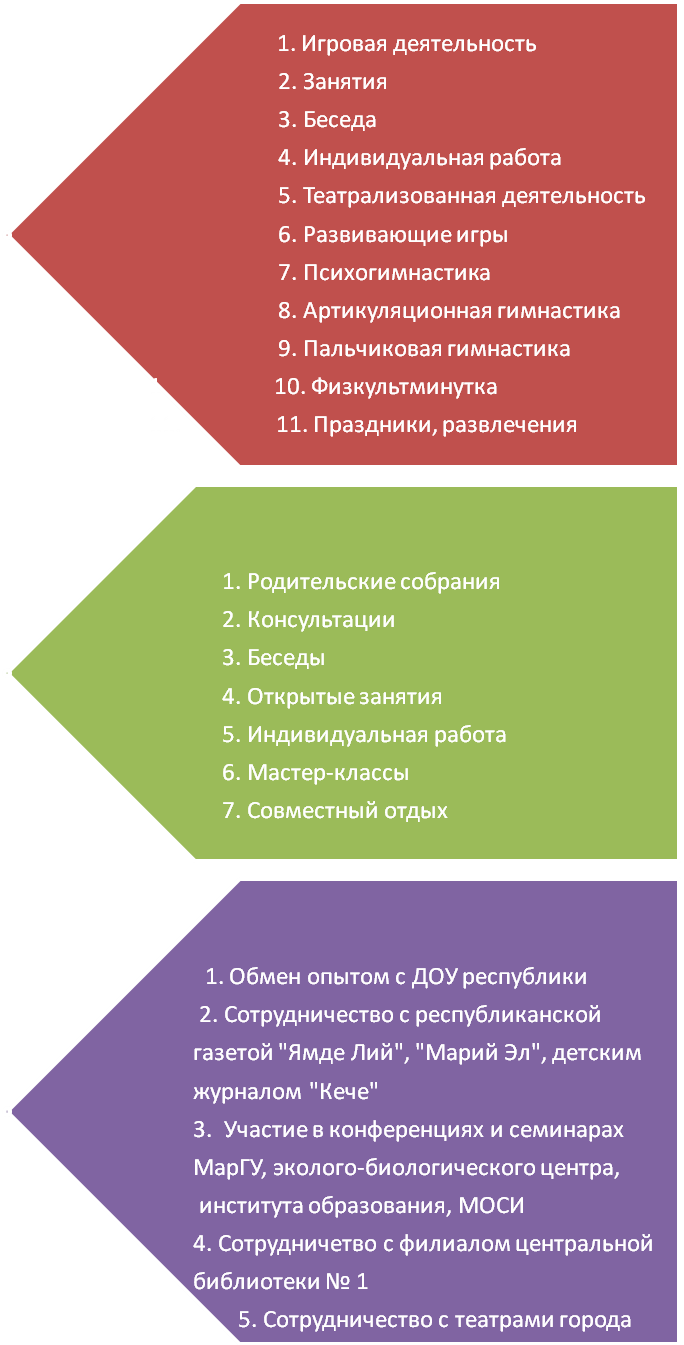 Работа с детьми
Работа с семьей
Принципы
- Принцип активности и посильной самостоятельности;
 Принцип познавательной активности;
 Принцип действенного участия;
 Принцип системности;
 Принцип наглядности;
 Принцип проблемности;
 Принцип проживания;
 Принцип открытости;
 Принцип позитивизма;
 Принцип вариативности;
- Принцип последовательности.
Взаимосвязь различных видов деятельности
Игровая
Коммуника-тивная
Чтение
Трудовая
Художественная литература
Познавательно-исследовательская
Музыкально-художественная
Продуктивная
В работе использовались различные методы :
Наглядные методы позволяли формировать яркие представления о художественном слове, давали возможность ребёнку всматриваться в явления окружающего мира, выделять в них существенное, основное, замечать происходящие изменения, устанавливать причины, делать выводы;
Практические методы позволяли уточнять и углублять представления детей о фольклоре, способствовали возникновению атмосферы заинтересованности;
Словесные методы помогали формировать у детей эмоционально-положительное отношение к жанрам устного народного творчества, позволяли в кратчайший срок передать детям информацию.
Приёмы:
- приём инсценирования произведения с помощью специально отобранных средств;
рассказ воспитателя с использованием иллюстрации, картинок, показ слайдов, видеофильмов; мнемотаблиц. 
приём действенного соучастия рассчитан на активное вхождение детей в развёртывающееся перед их глазами действие;
приём усиления зрительных впечатлений рассчитан на поддержание ориентировочной активности наглядными средствами;
-приём речевого образца – правильная речевая деятельность воспитателя;
-хоровые и индивидуальные повторения, которые обеспечивают тренировку речедвигательного аппарата детей;
-заучивание наизусть по ролям, сочинение сказок;
-приём оценки ответа или действия и исправление;
-показ способов действий.
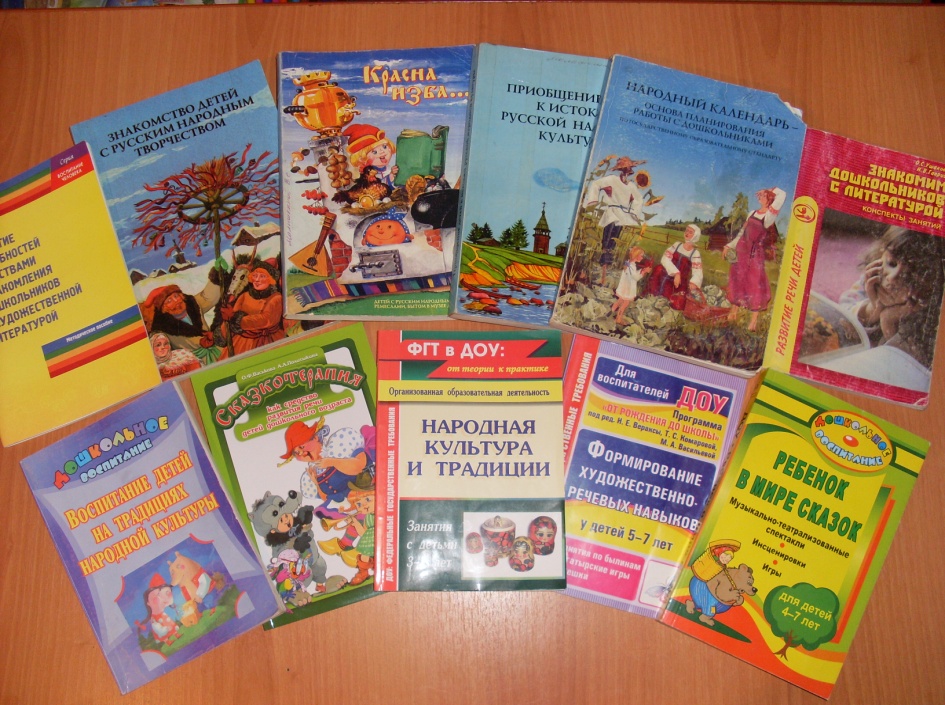 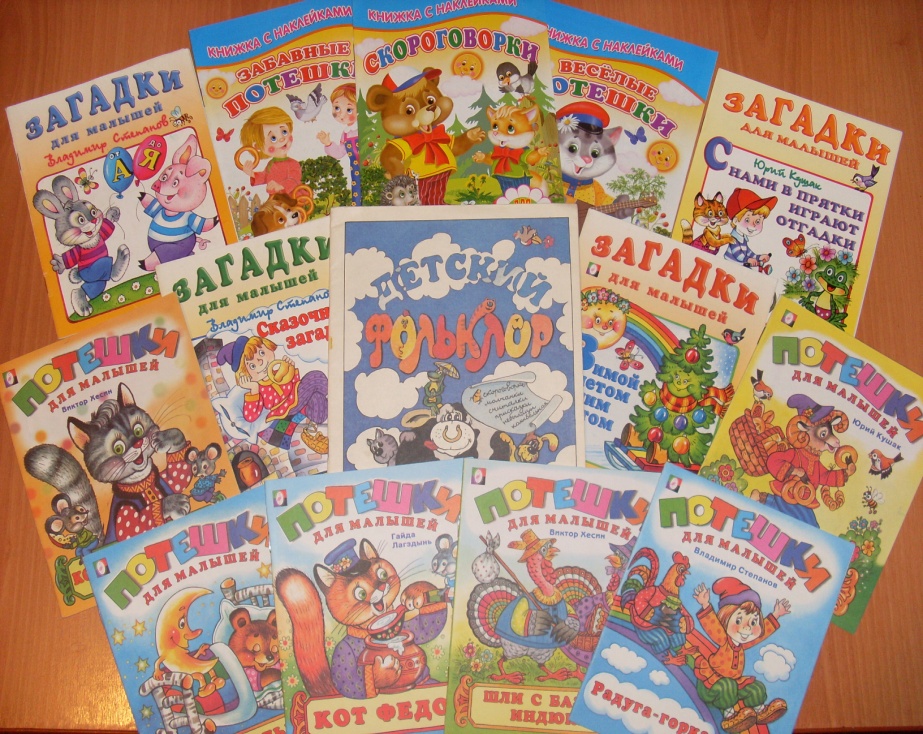 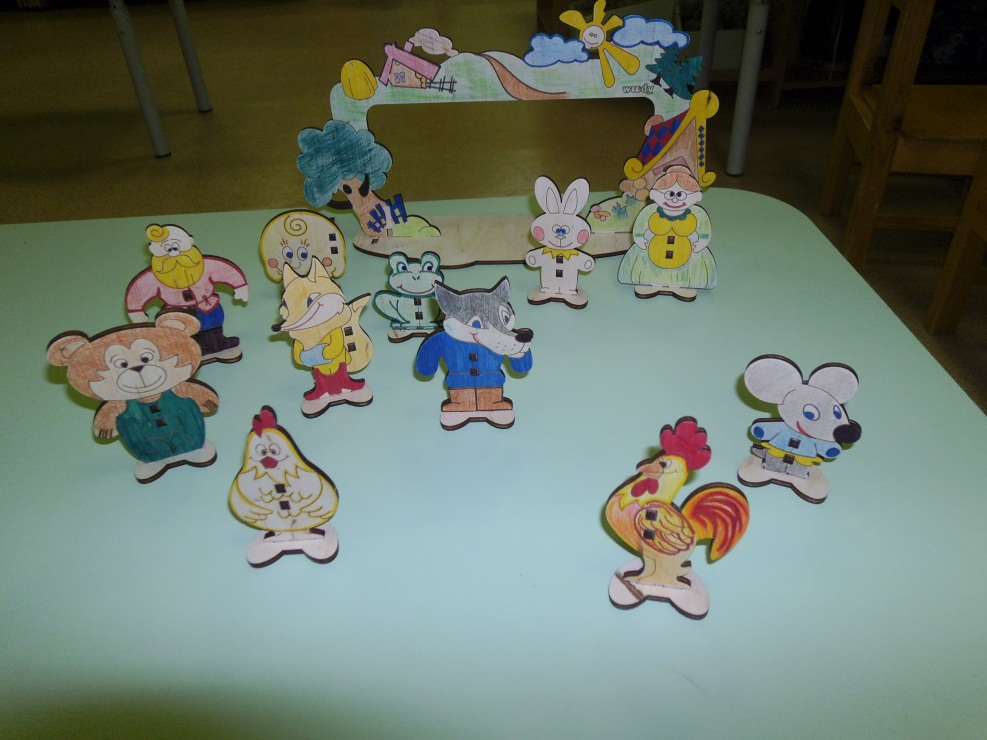 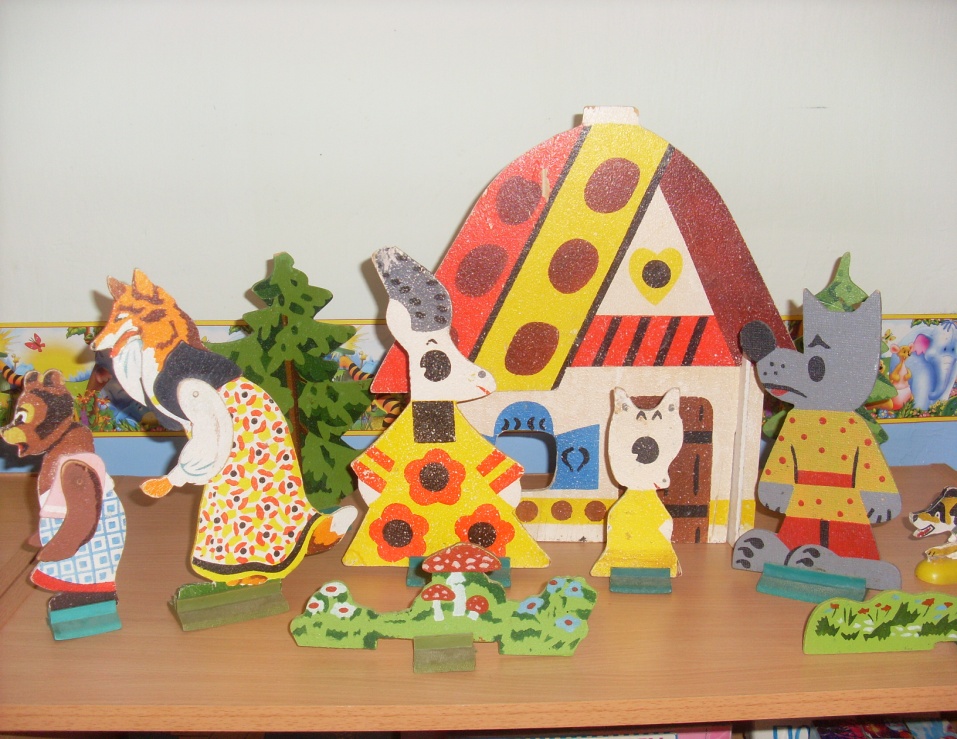 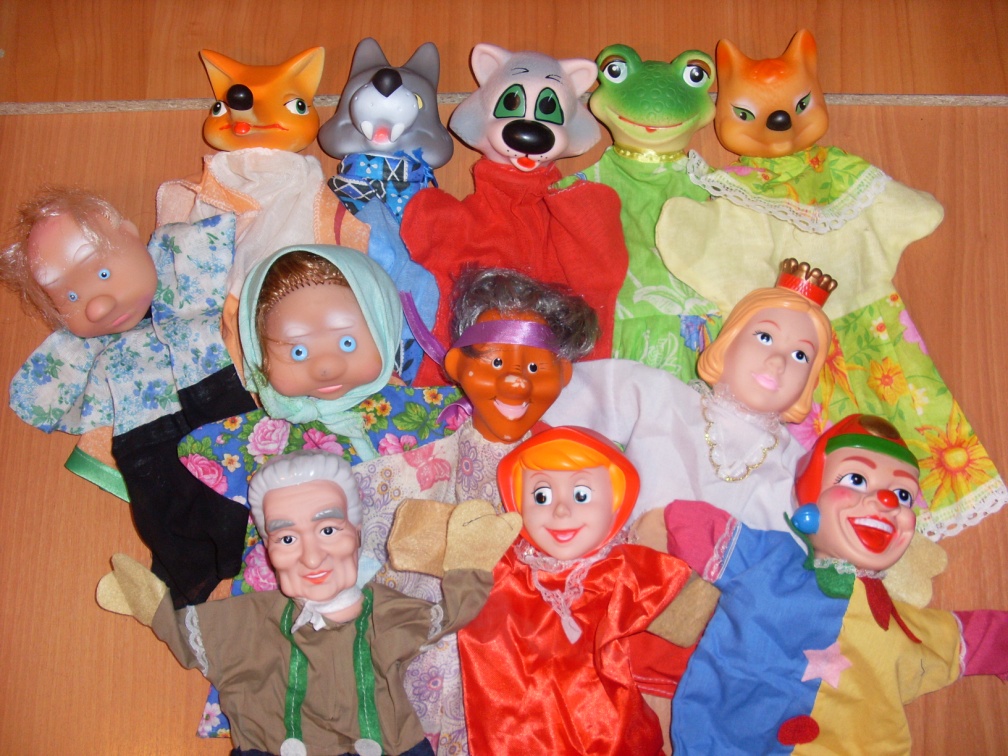 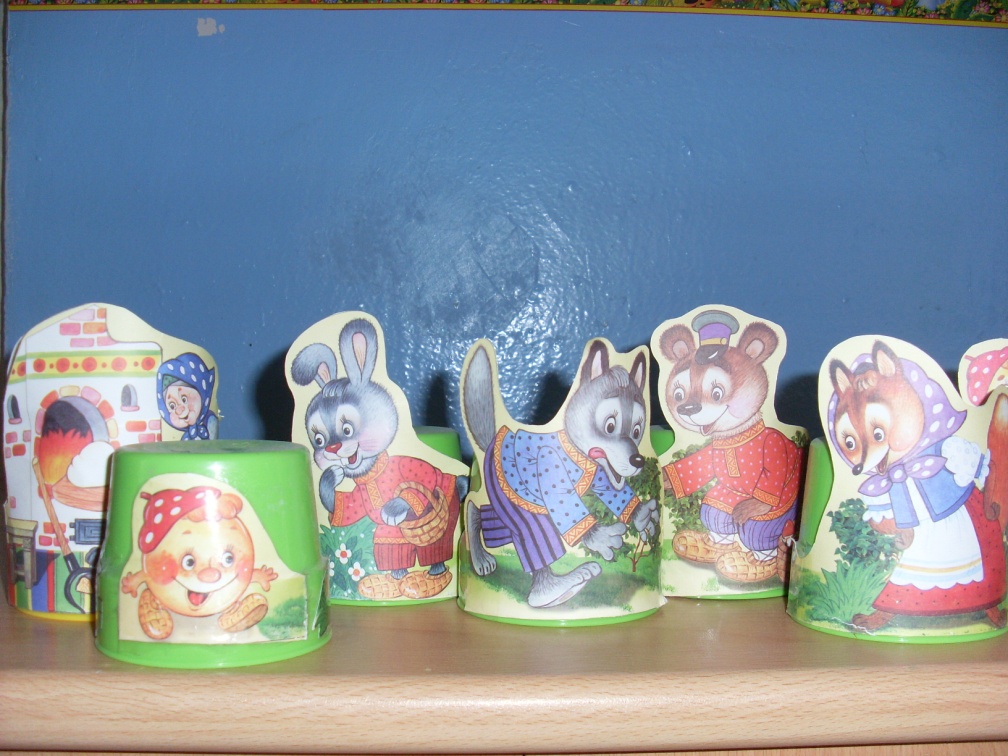 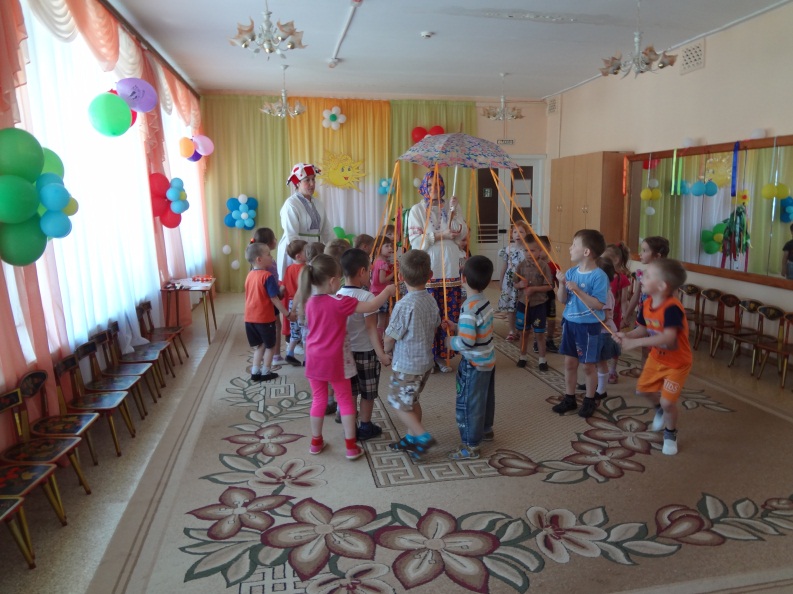 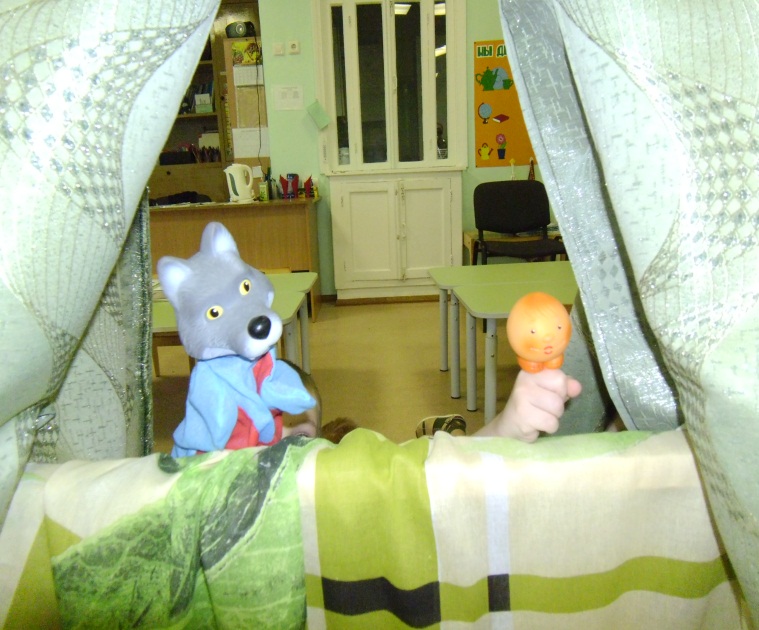 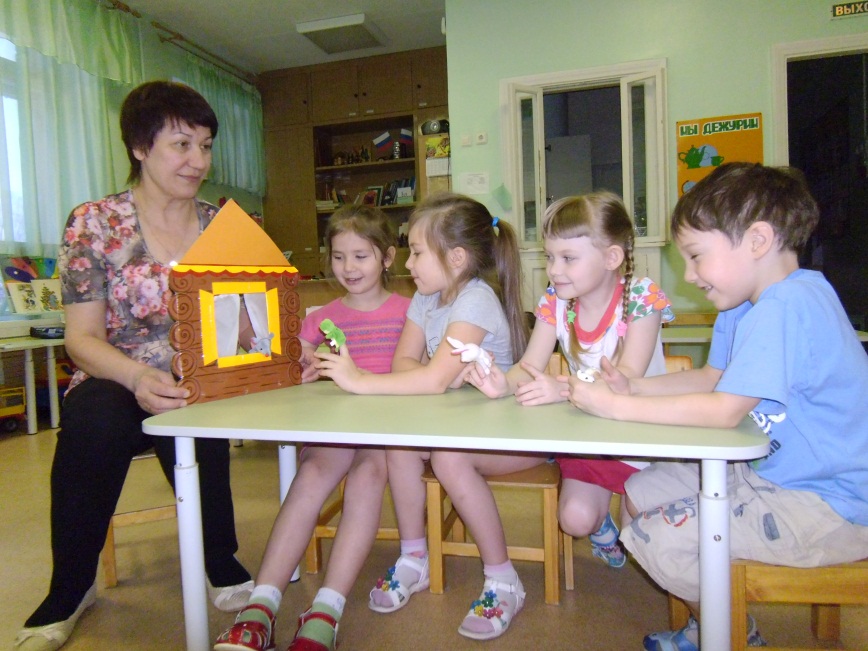 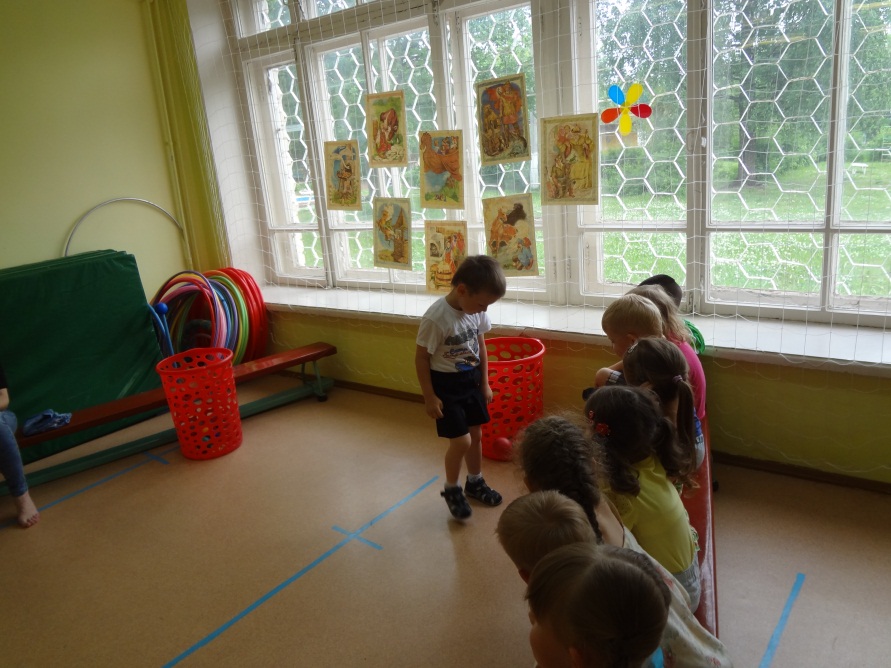 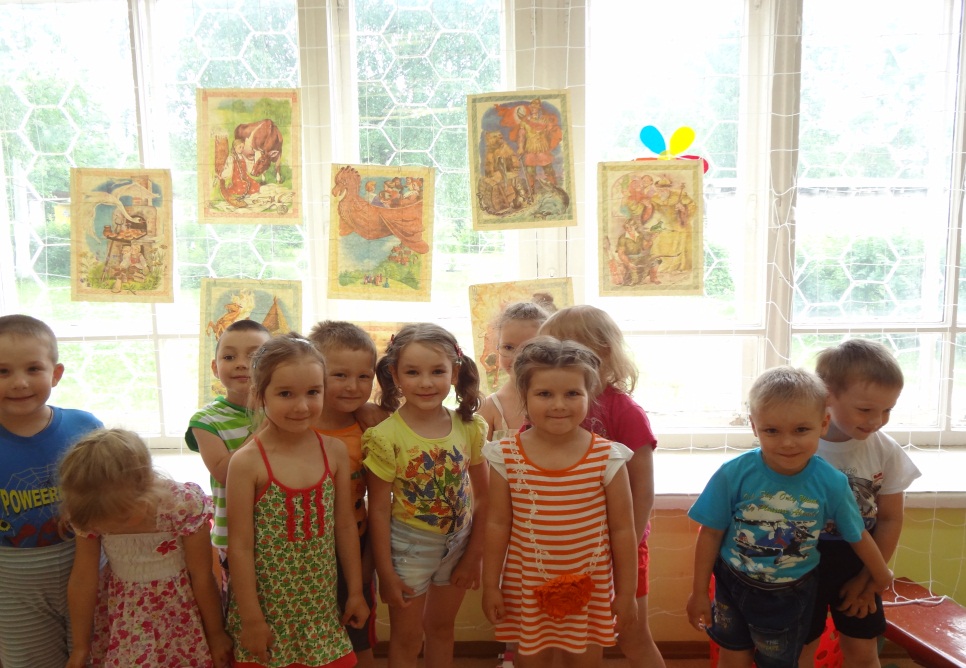 «Сказка- ложь, да в ней намёк…»
Формы работы с родителями
беседы, анкетирование, папки-передвижки;
-консультации для родителей:
        «Значение чтения малых фольклорных форм для развития речи дошкольника»;
         «Пословицы и поговорки – источник воспитания нравственных качеств дошкольника;
          «Использование детского фольклора в развитии речи»;
проведение открытых мероприятий: «Поиграй, посмеши, свою удаль покажи!», «Смех, да веселье», «Весела была беседа»;
 совместное участие родителей и детей в фольклорных праздниках и развлечениях: «Осенины», «Рождество», «Широкая Масленица»;
 выставки совместных рисунков детей и родителей:  «Осень в гости к нам пришла», «Мой дом, моя семья».
Сотрудничество с  социальными партнёрами
Детский дом творчества
Музыкальная школа
Группа
№8
Кукольный театр «Аринушкины сказки»
посещение библиотеки
Проект на следующий межаттестационный период
Тема: «Русские былины как средство приобщения детей старшего дошкольного возраста к устному народному творчеству и истории России»
Цель: сформировать интерес к познанию истории культуры наших предков у детей старшего дошкольного возраста.
Задачи:
     1.Дать элементарные представления о жизни людей в Древней Руси;
     2.Учить воспринимать и понимать сложный литературный материал, осознавать мотивы поступков былинных героев и сопереживать вместе с ними;
     3. Пополнять и обогащать словарь эпитетами, сравнениями, названиями предметов быта, доспехов и оружия богатырей;
     4. Развивать любознательность;
     5. Формировать художественно-речевые навыки, представления о жизни русского народа;
     6. Воспитывать интерес к русскому фольклору.
Спасибо
за внимание !